Tongerlo
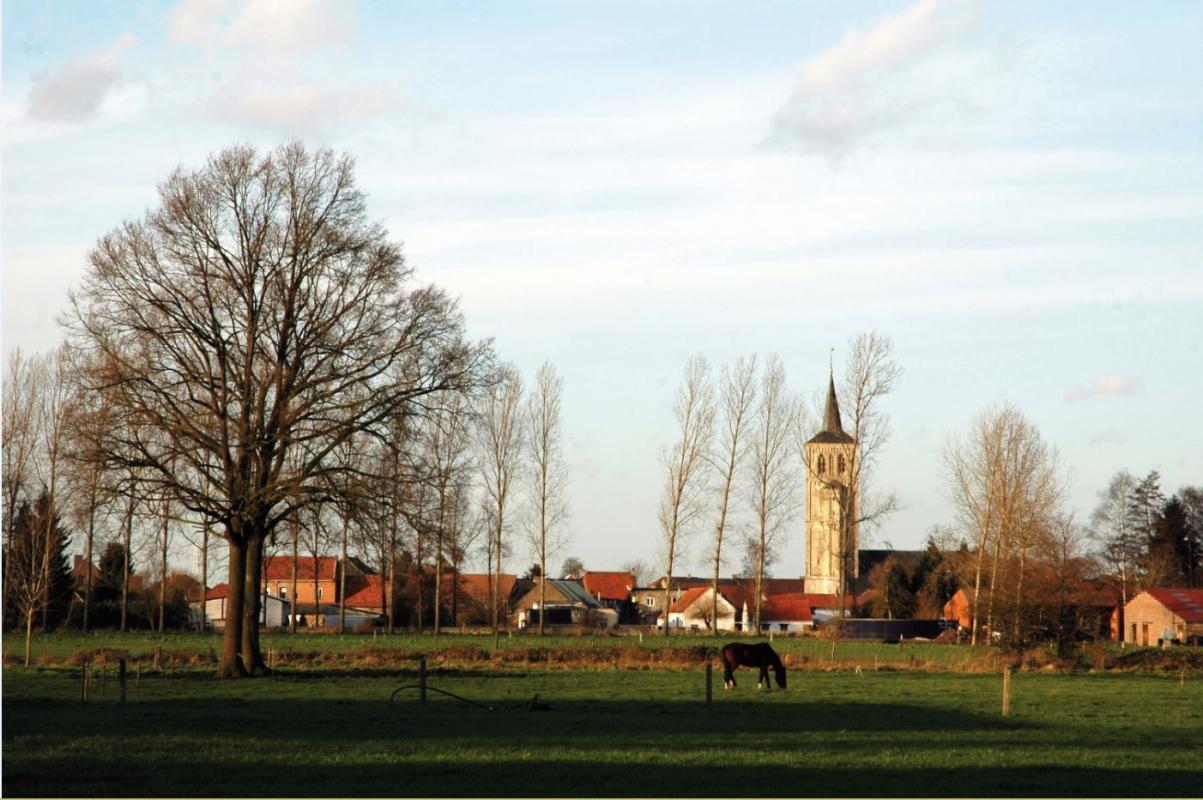 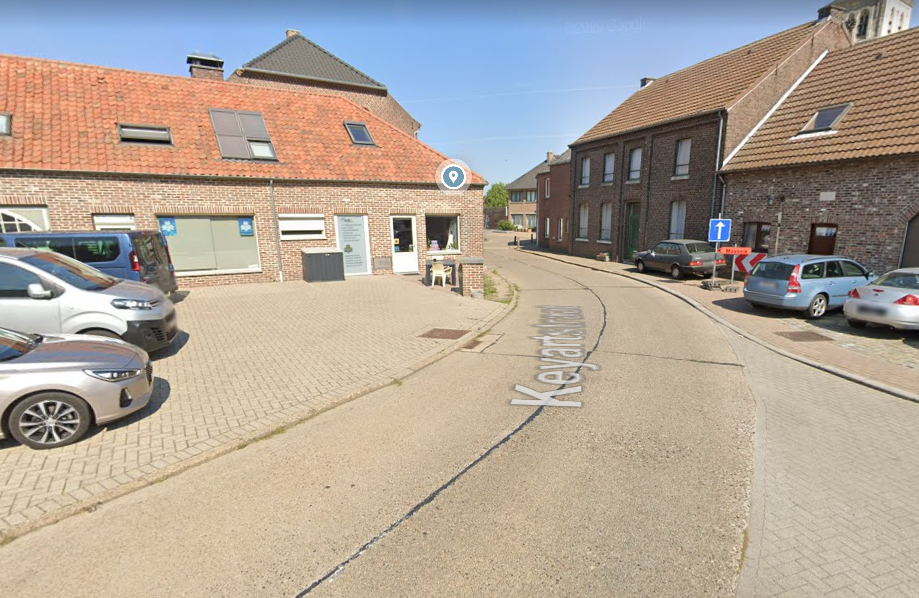 Tongerlo - vandaag
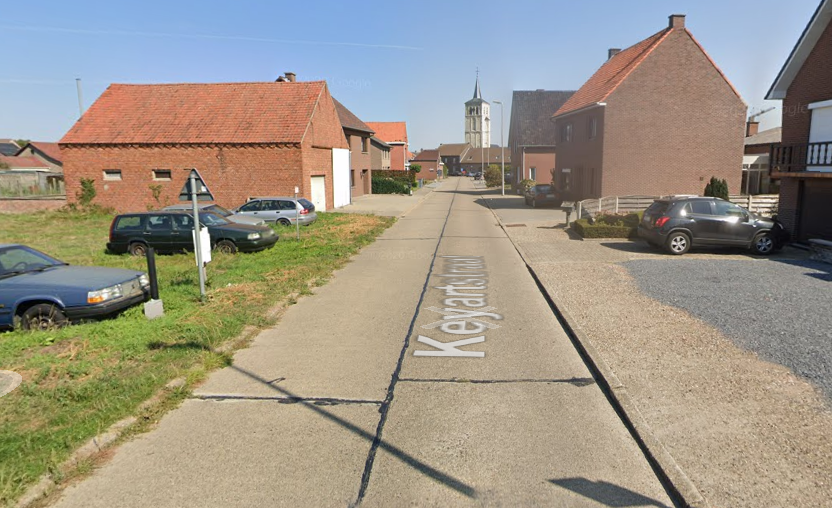 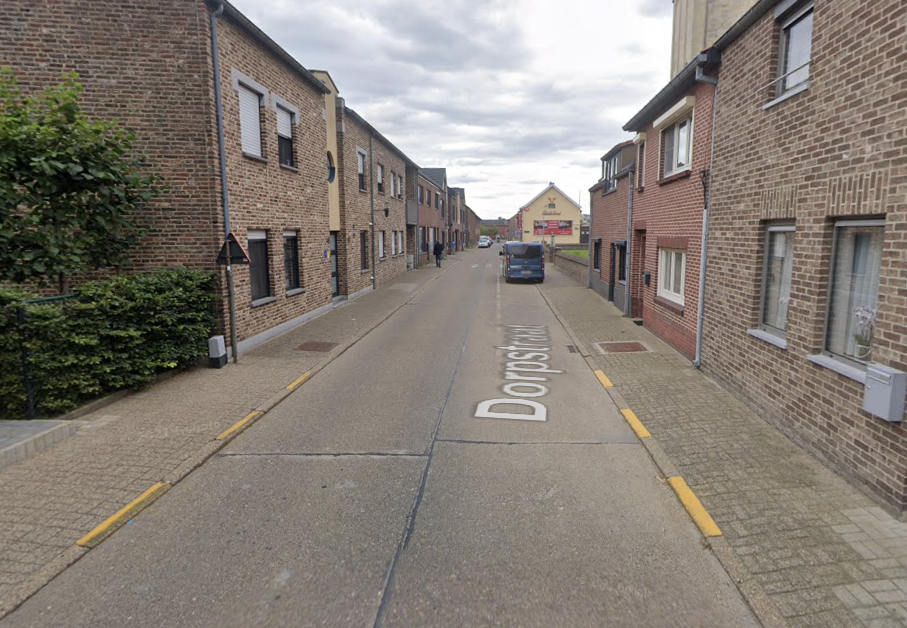 Versteend, geen publiek groen
Weinig ruimte voor actief verkeer
Projectbeschrijving
Herinrichting straatprofielen
Ruimte voor actief verkeer
Aandacht voor verkeersveiligheid
Aandacht voor verblijfsfunctie

Ruimte voor groen
Private voortuinen
Publiek groen
Verblijfsruimte
Zithoeken
Speeltoestellen
…
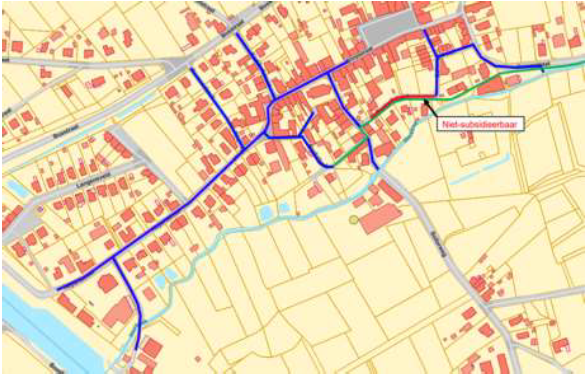 Projectgebied
Tongerlo - toekomst
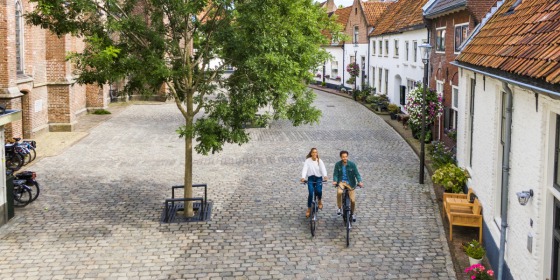 Typische, gezellige dorpssfeer 
Verbinding met het water
Verbinding tussen publieke ruimtes
Kwalitatief groen 
Toeristische aantrekkingskracht

Je passeert niet door Tongerlo, je beleeft het en verblijft er.
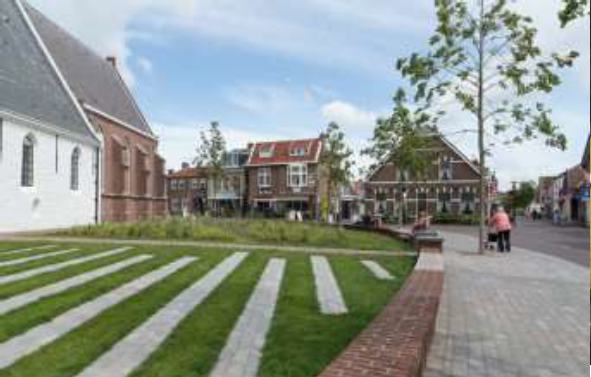 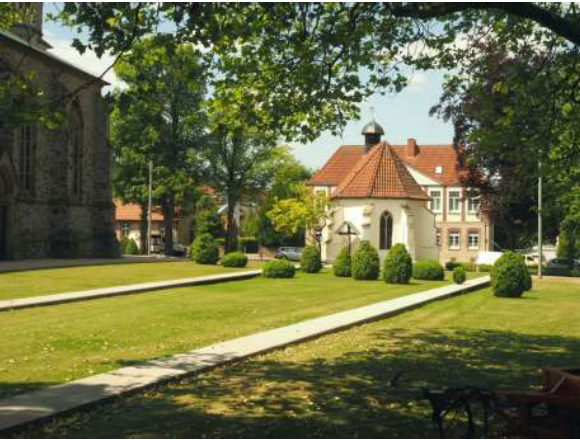 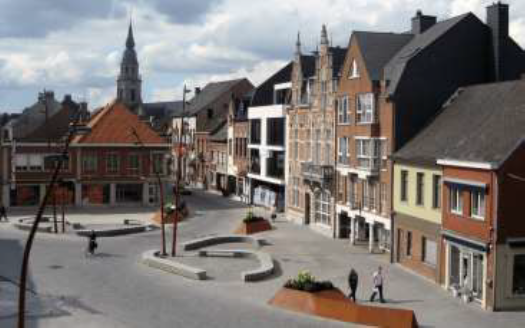 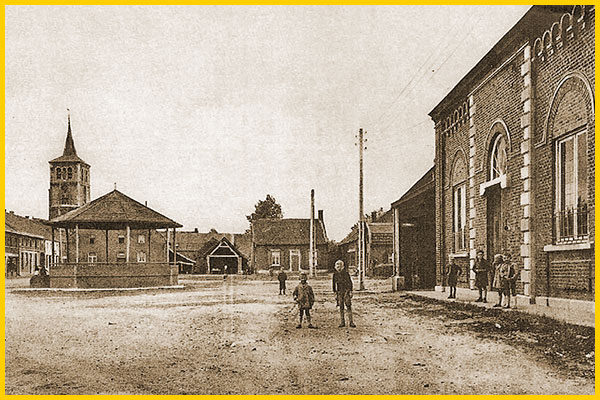